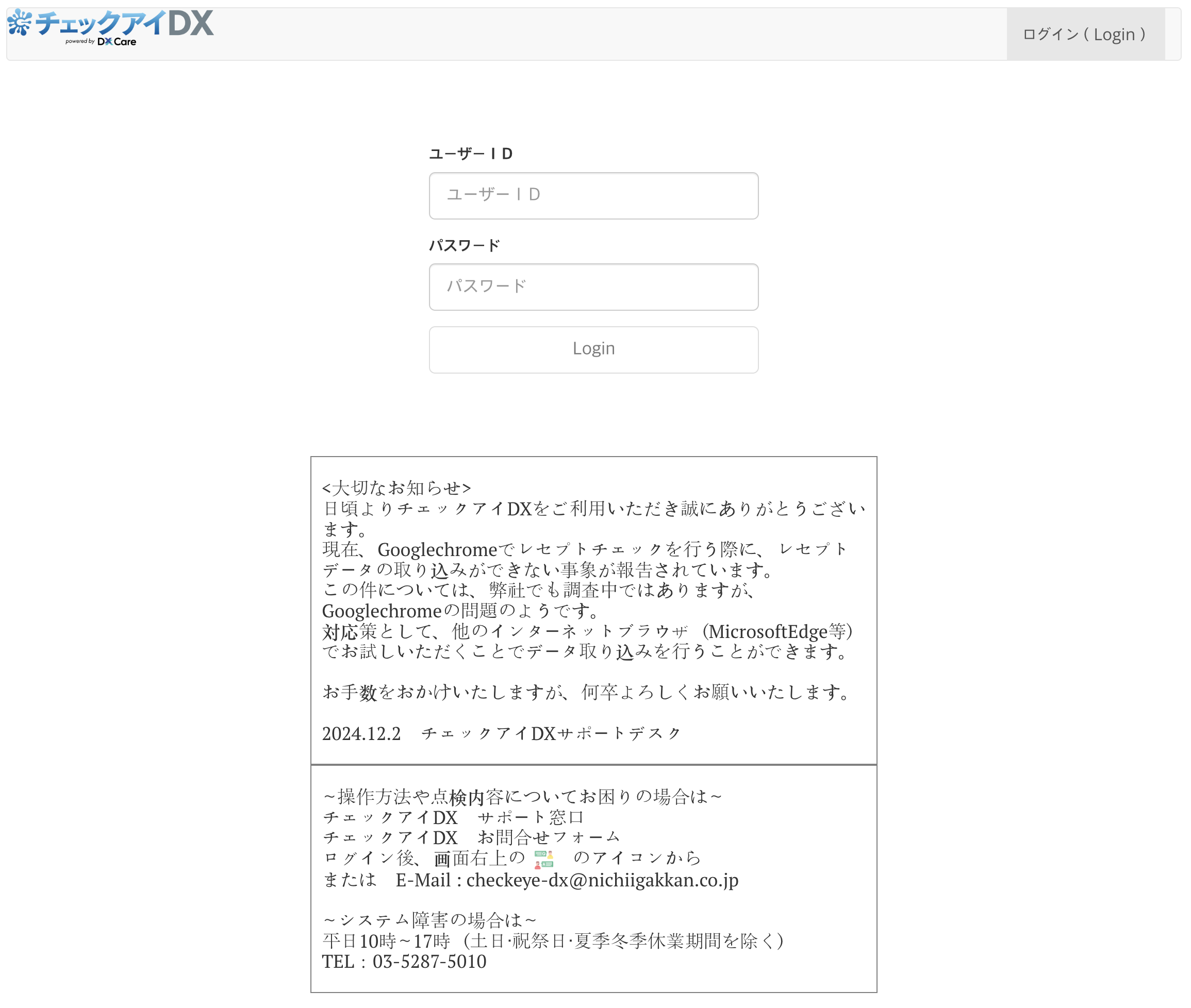 ここに空白を空けてほしい